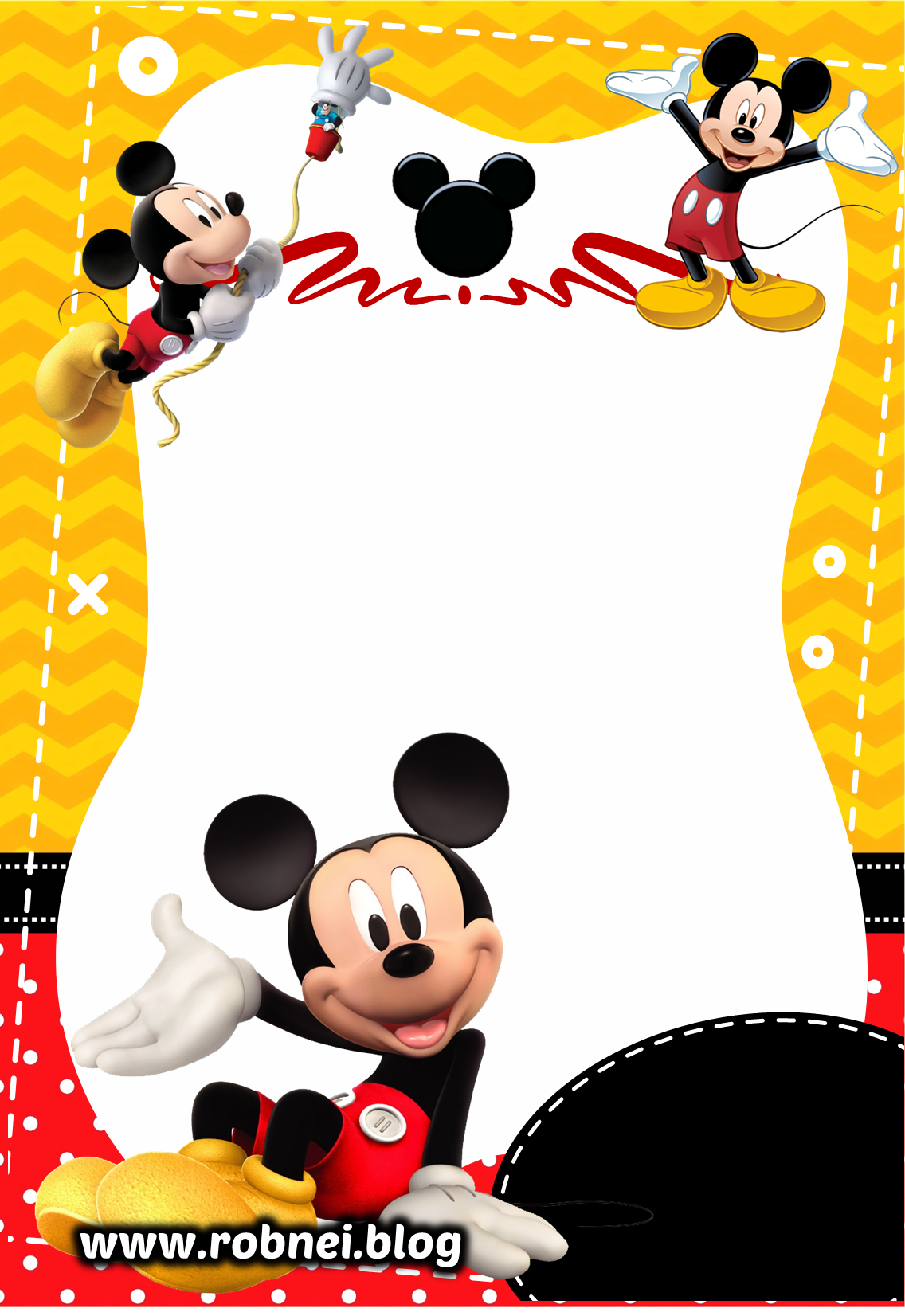 matemática
Estudiante:
MOISES
Aquino Flores
2024
Quinto
b
[Speaker Notes: Mas archivos editables en www.robnei.blog]